Педагог в эпоху цифры: обрести и не потерять
« Если мы будем учить сегодня так, как мы учили
 вчера, мы украдем у детей завтра»
Джон Дьюи
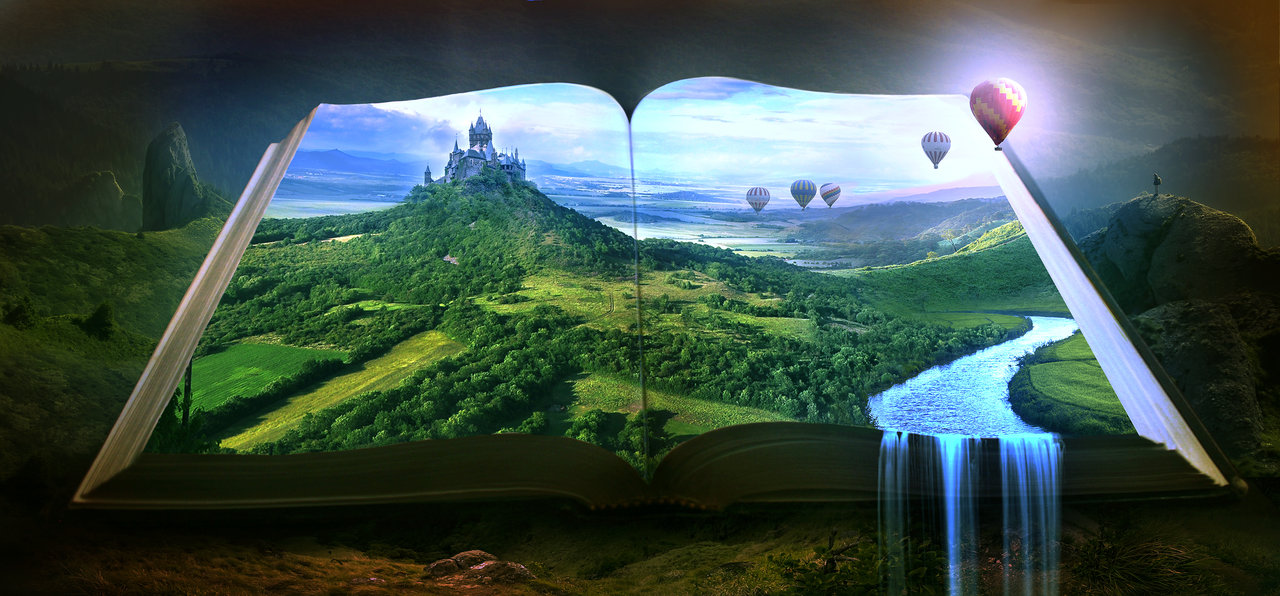 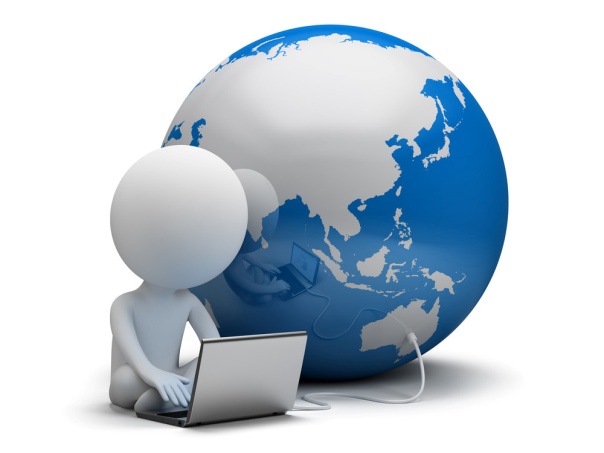 Информационная эра
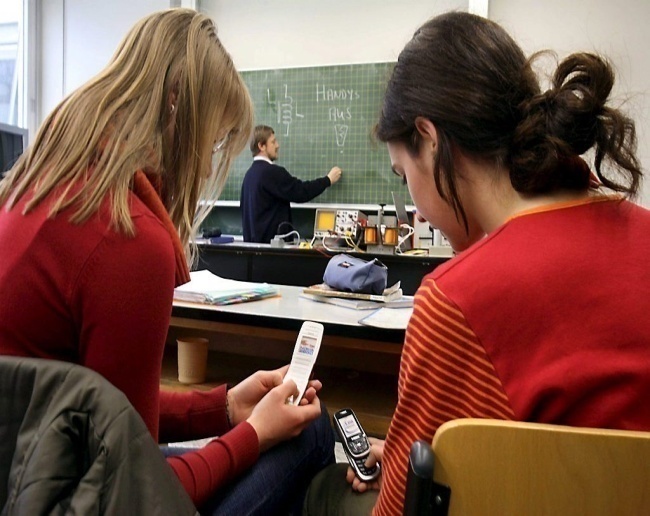 Начало эпохи 
2002 год
(англ. Information Age, также известная как эра компьютеров или информационная эпоха(электронная эпоха)) — продолжающийся период в истории человечества, характеризующийся глобальным сдвигом от традиционной индустрии, установленной индустриальной революцией, к оцифровыванной, компьютеризованной индустрии, основанной на трансфере информации.
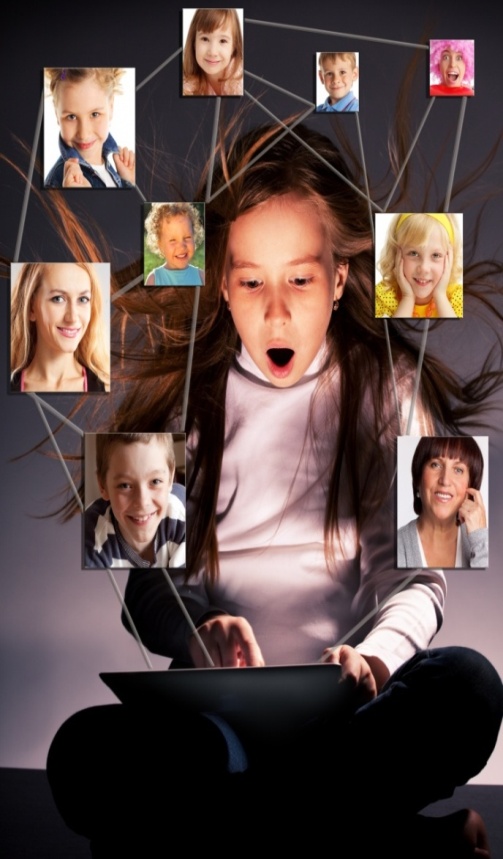 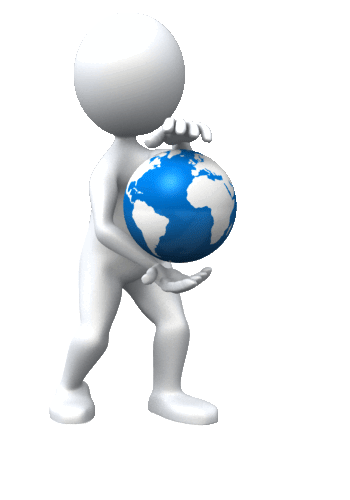 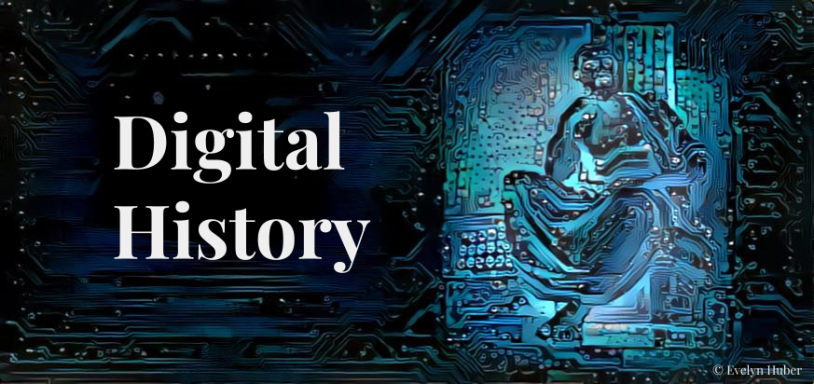 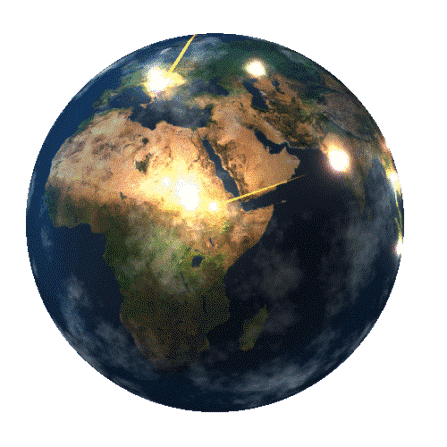 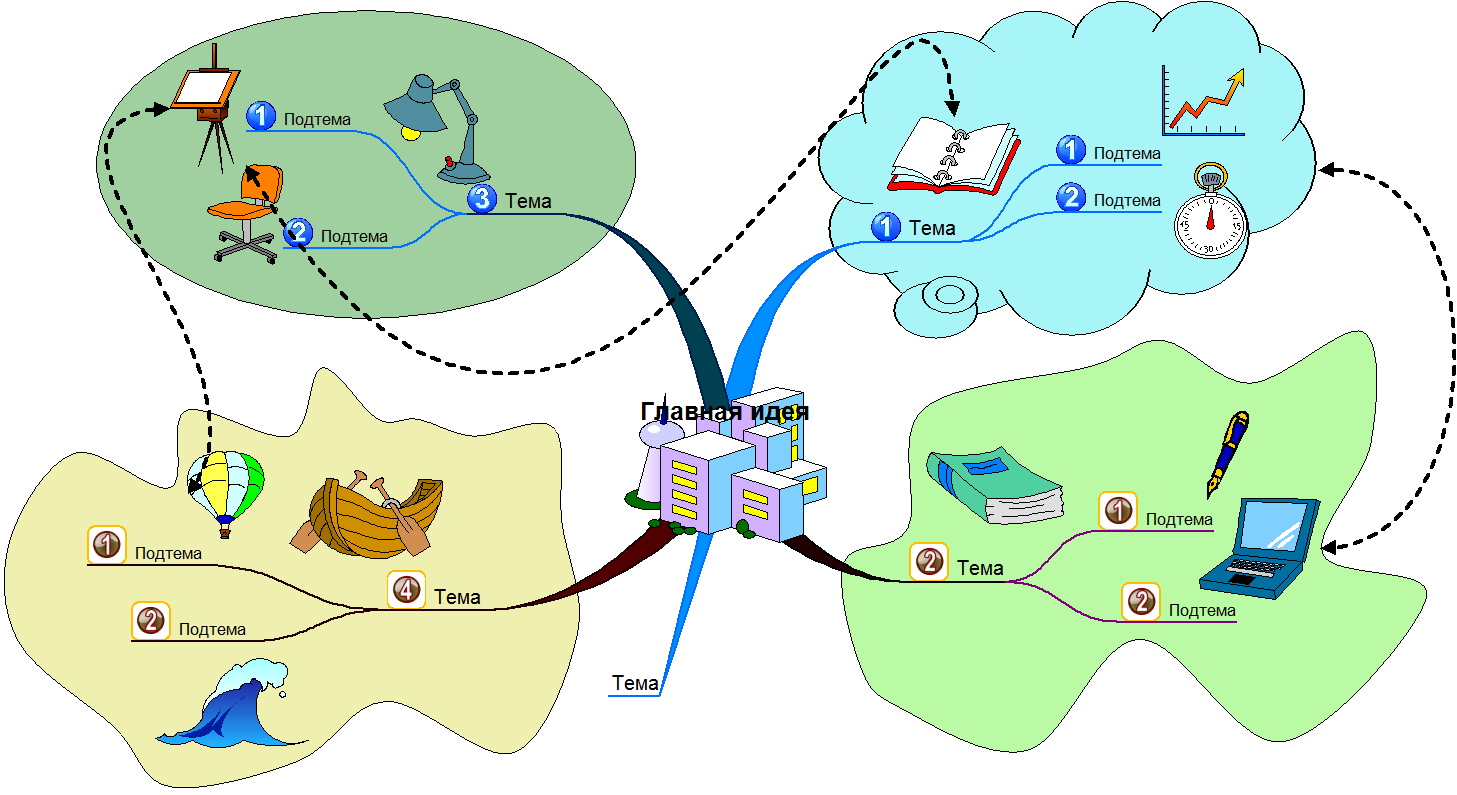 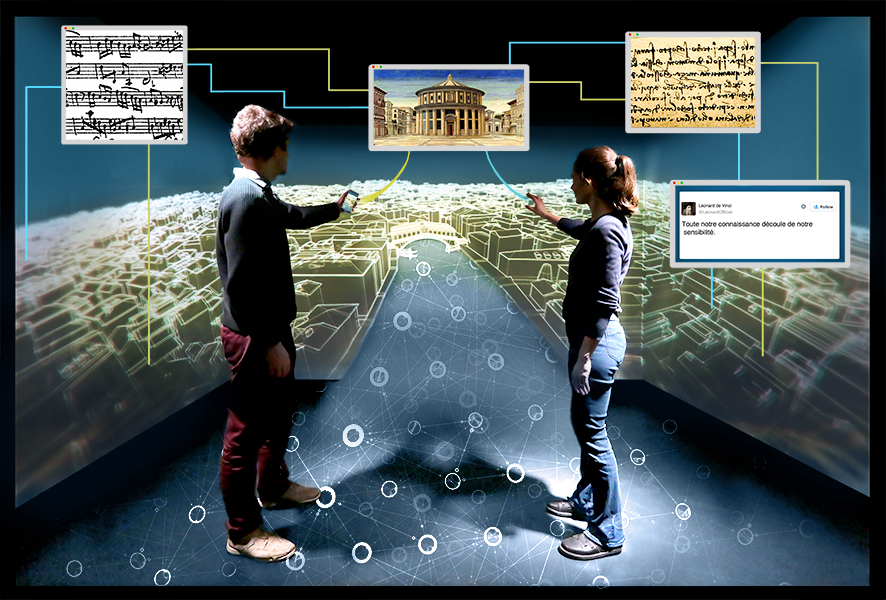 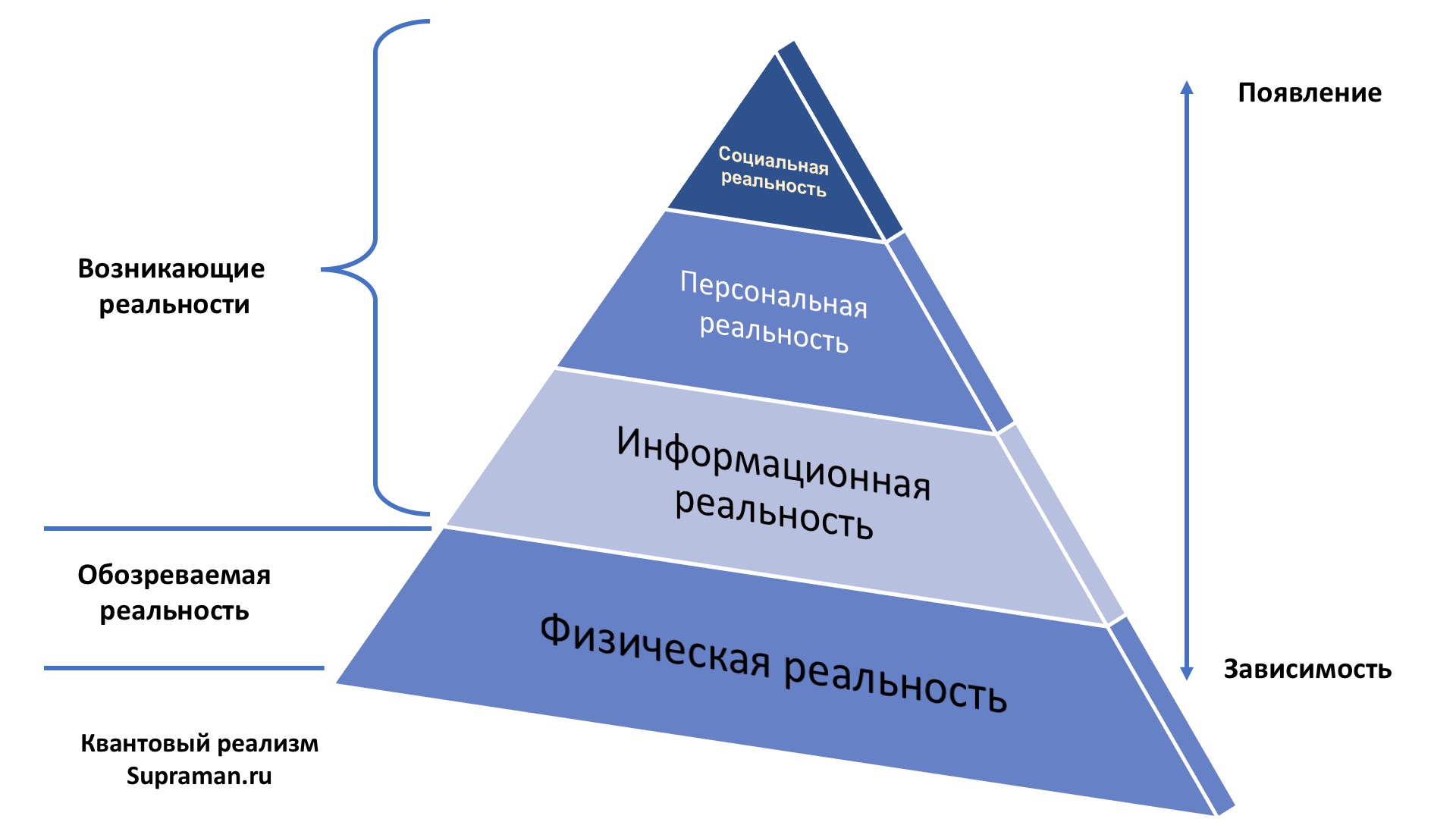 Педагог и методы обучения
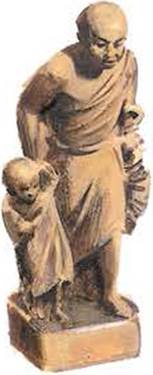 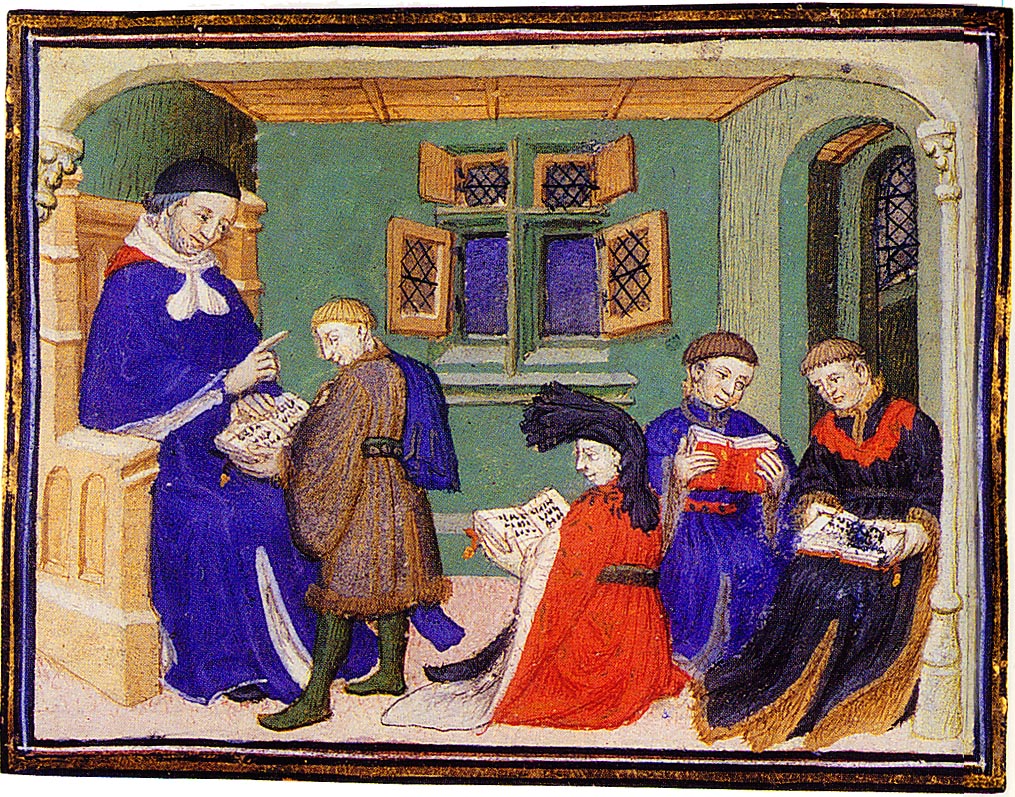 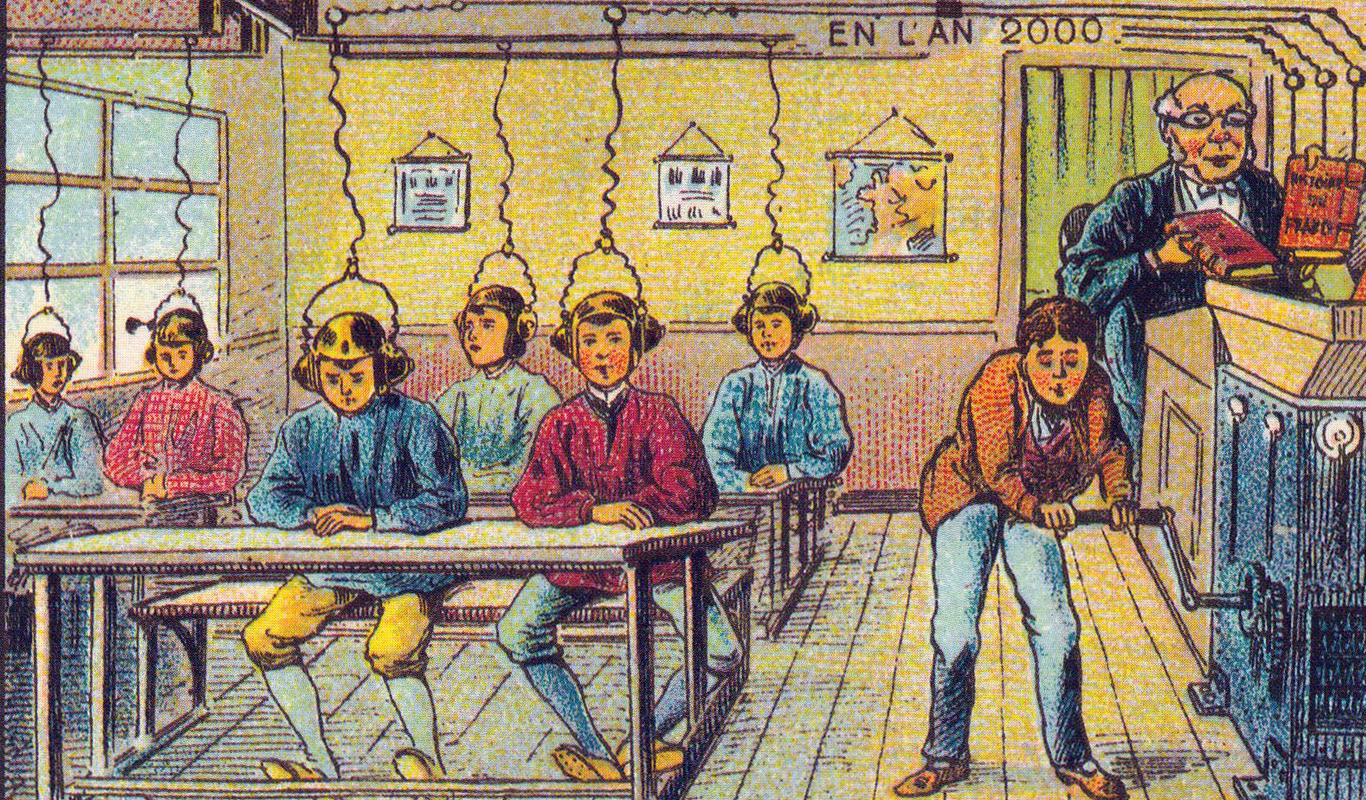 Древняя Греция
Средние века
конец  XIX века
Учитель советской эпохи
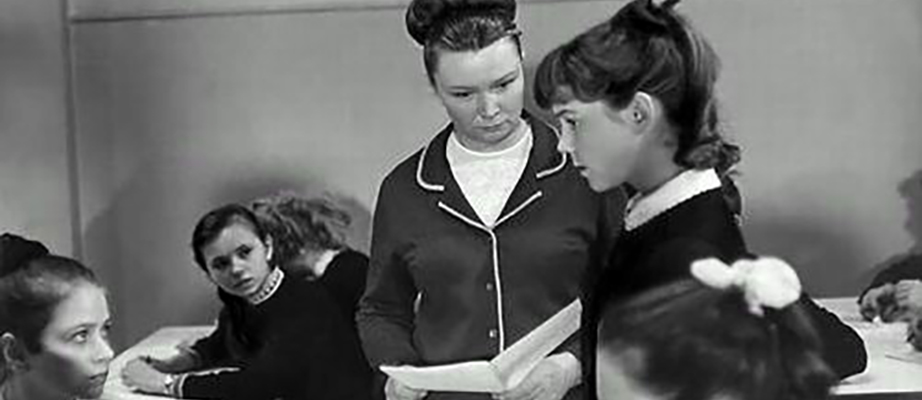 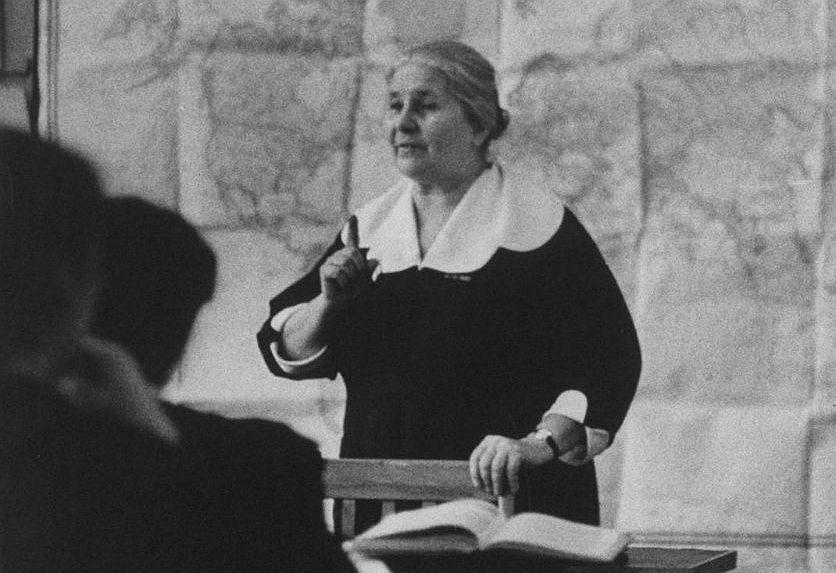 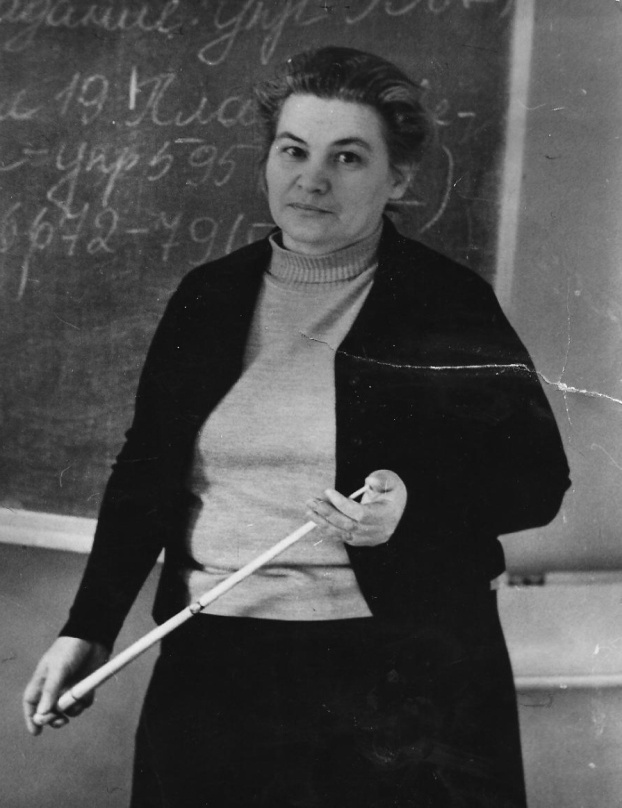 Современный учитель
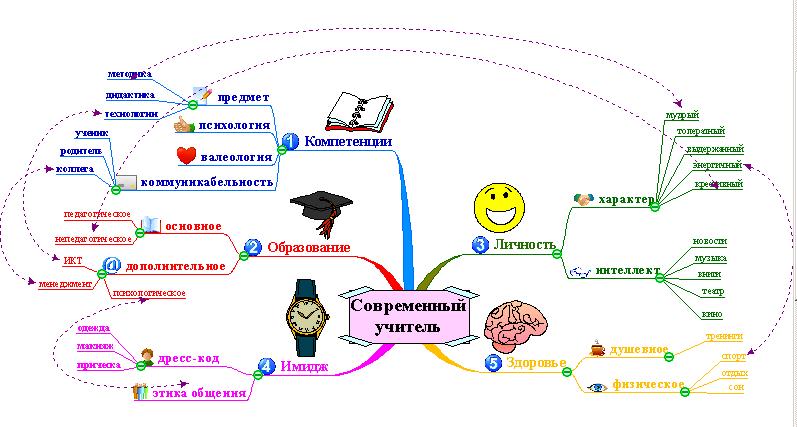 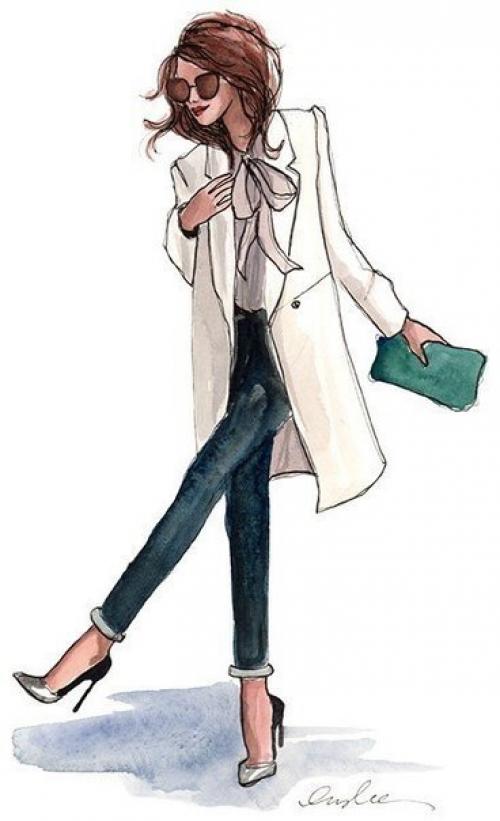 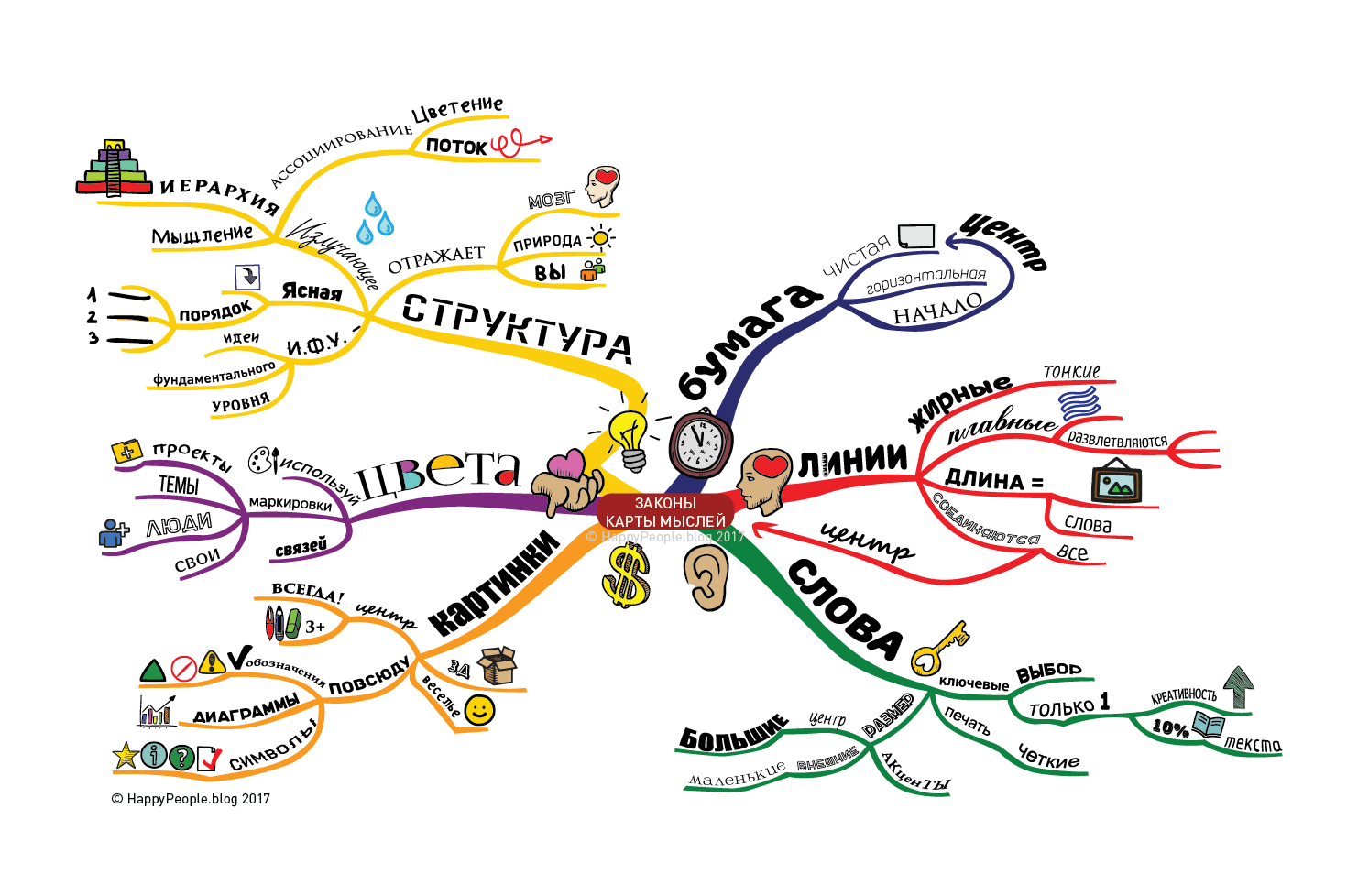 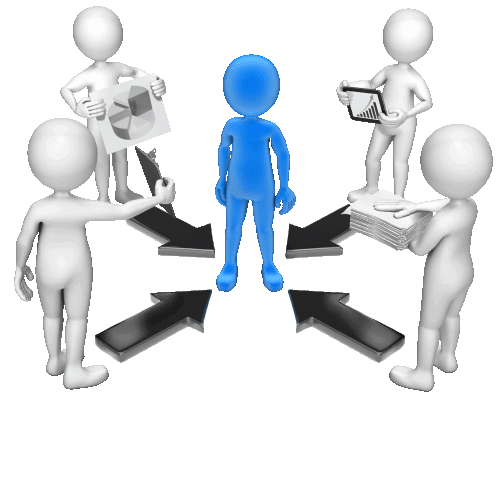 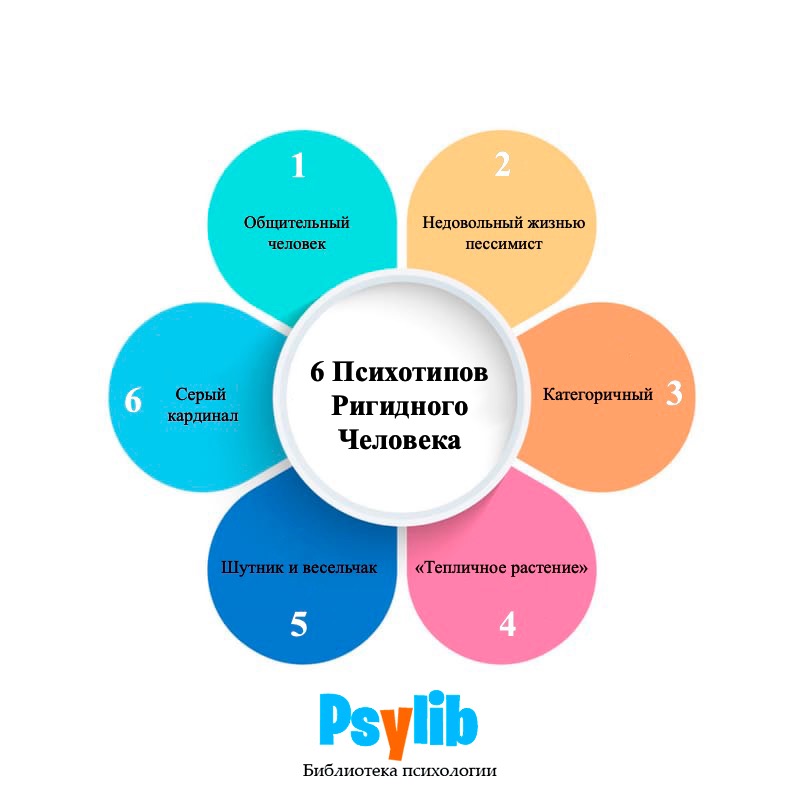 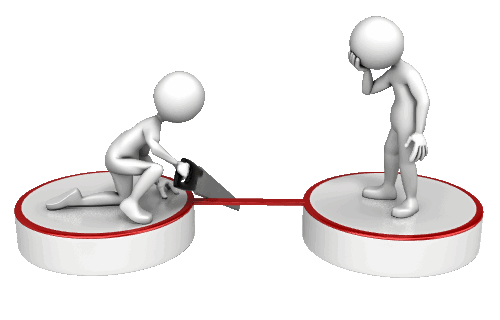 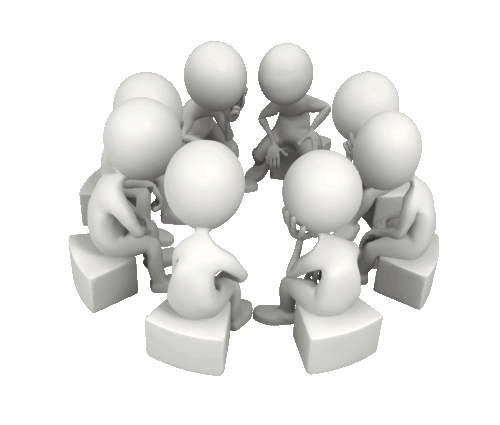 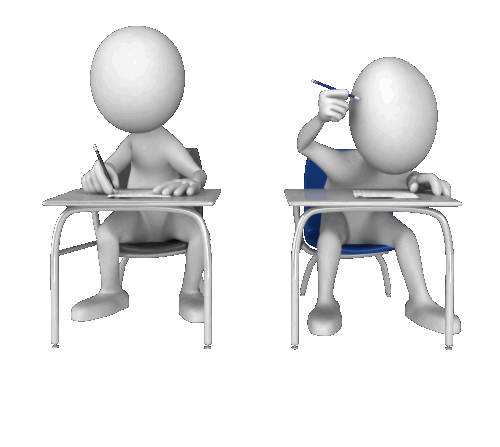 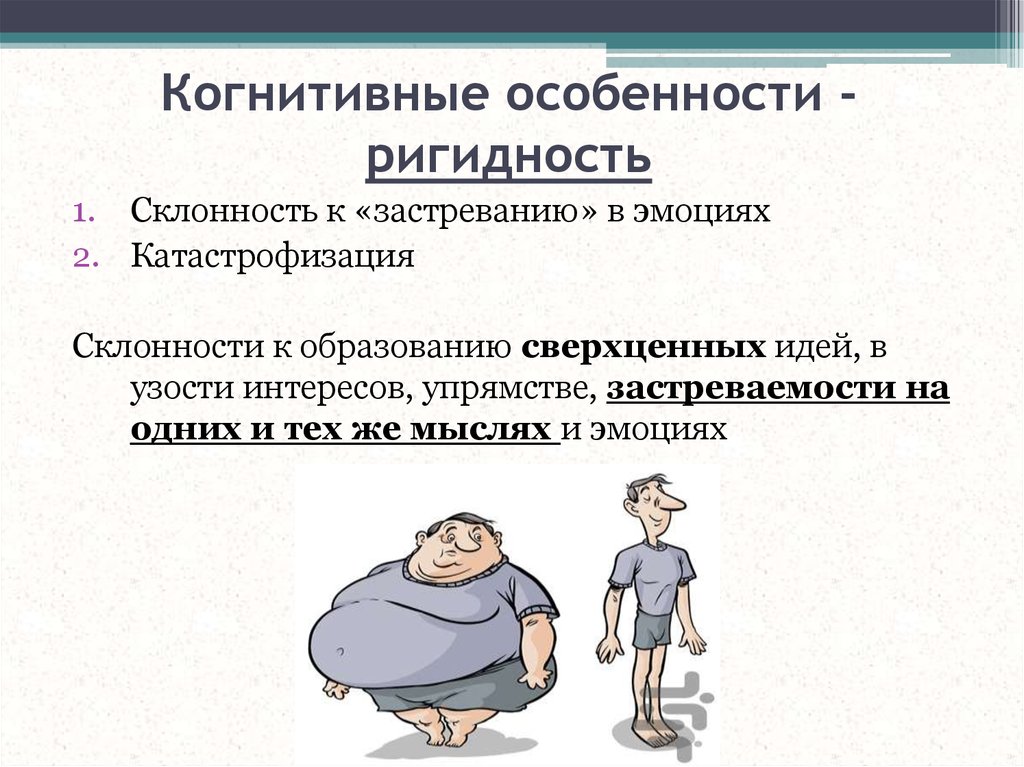 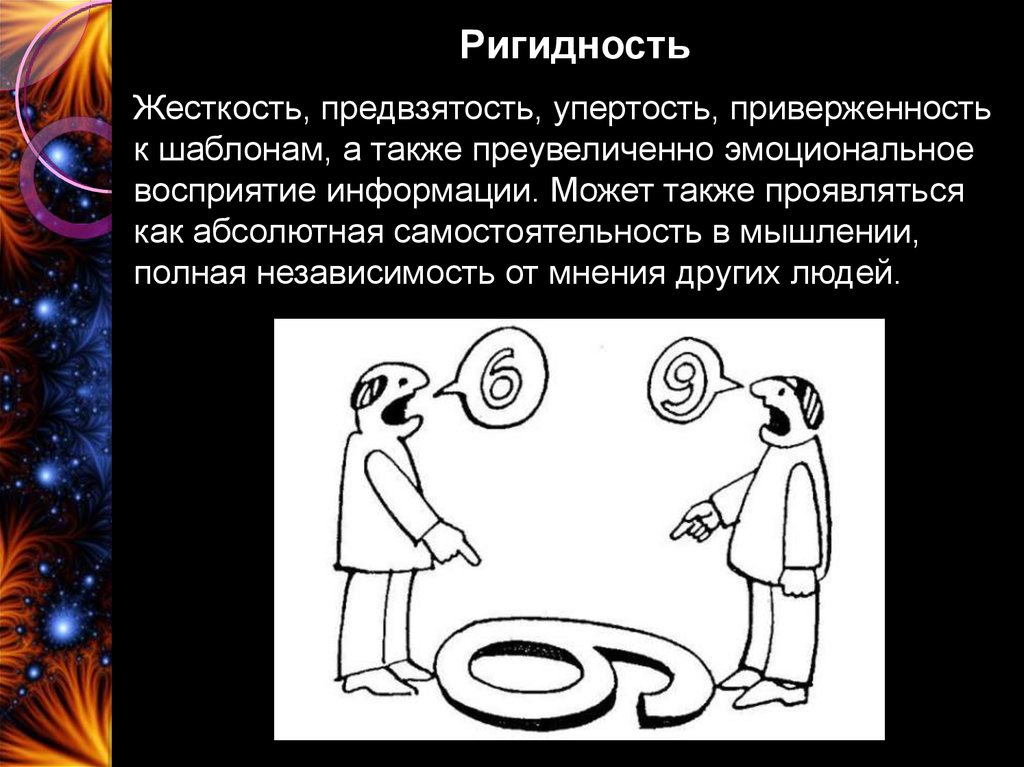 Типы учеников
Занятой 
«Простите я прослушал…»
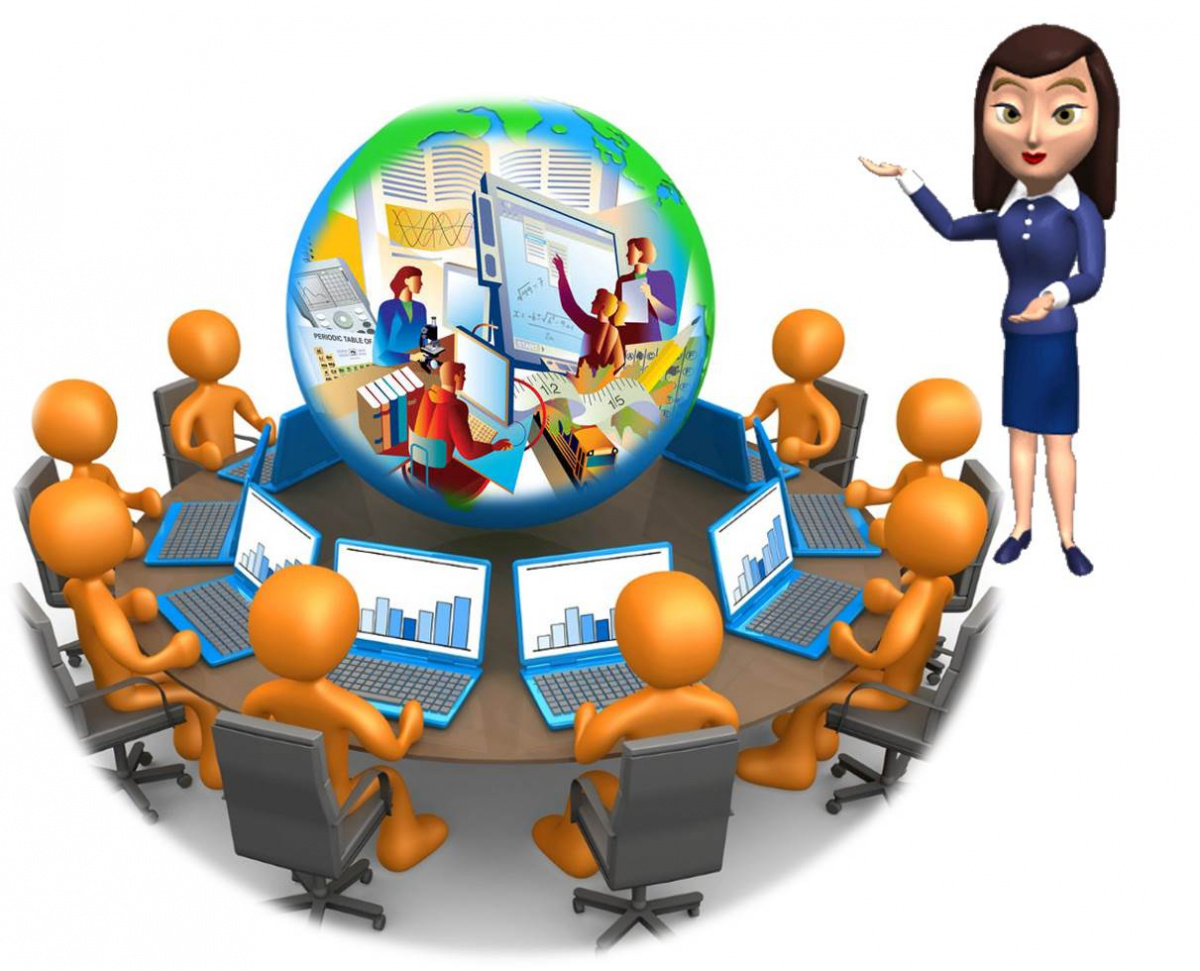 Маэстро. «Давайте я сам!
Домашний 
«Можно дома!»
Аналоговый «У меня нет возможностей…»
Сонный: молчит и медленно моргает
Прилежный 
«Можно я отвечу?»
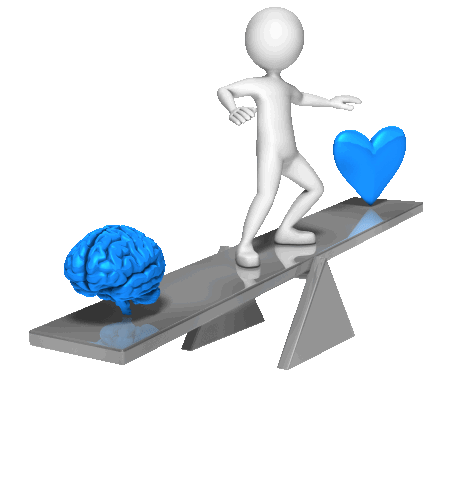 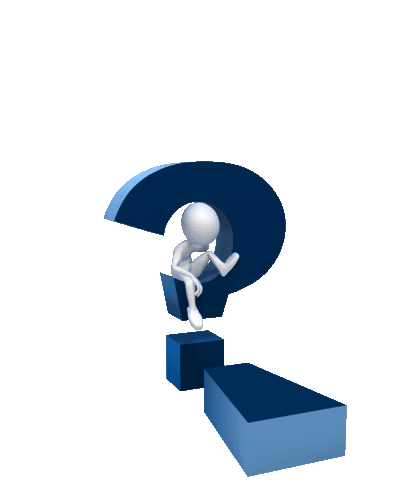 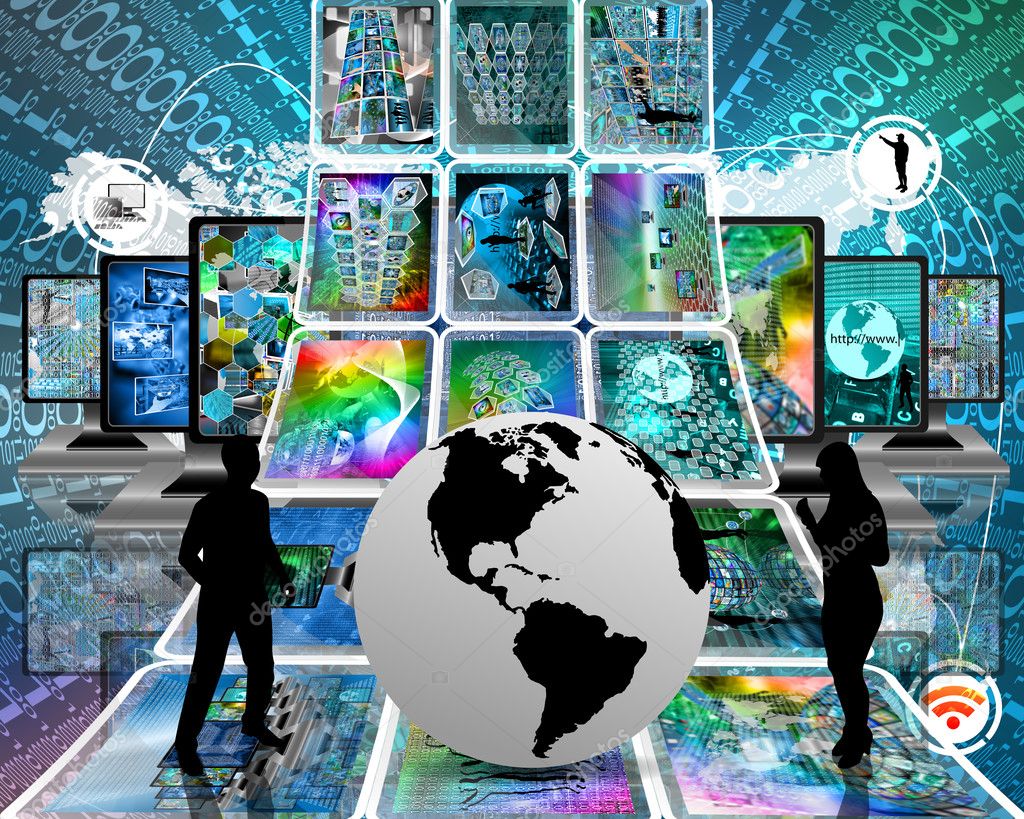 Метод исследовательский фартук
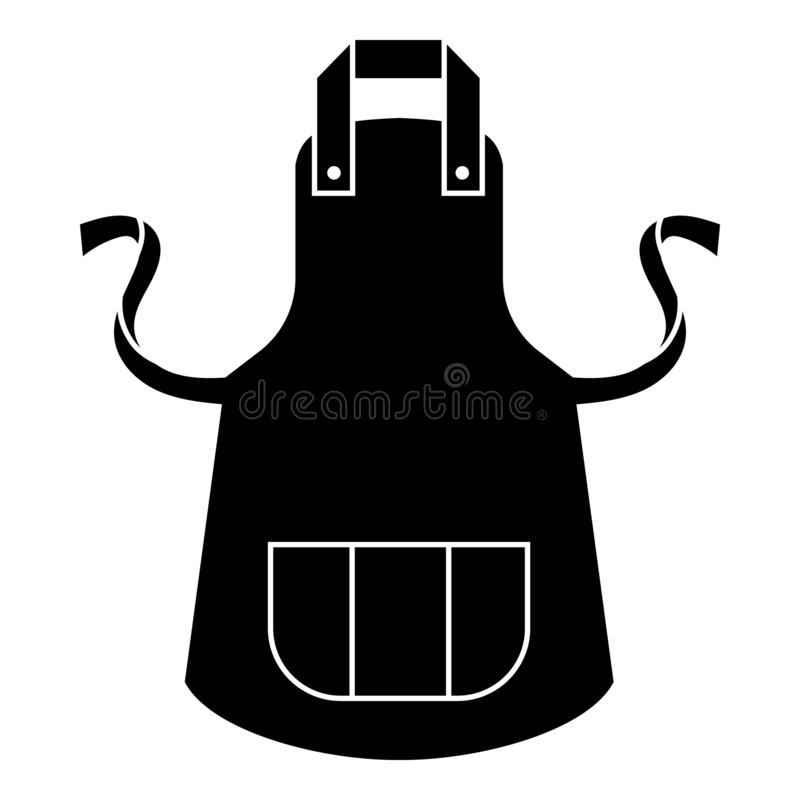 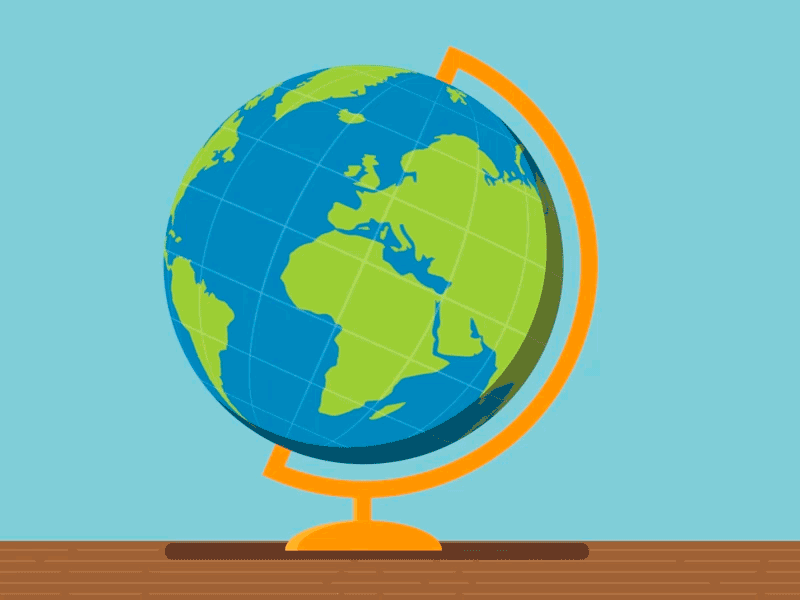 Тема урока
понятия
Тема
дата
Понятия         Даты   Имена         Явления 
             Факты
явления
имена
факты
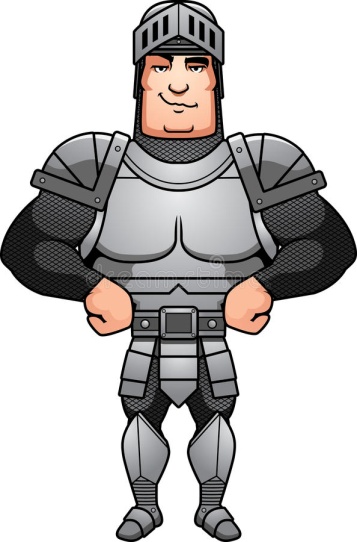 Где можно использовать этот прием?

При работе с историческим источником;
При  подготовке к итоговой аттестации;
При подготовке к предметной олимпиаде

Для старших школьников  фартук можно заменить картой с «островами» или придумайте свой вариант
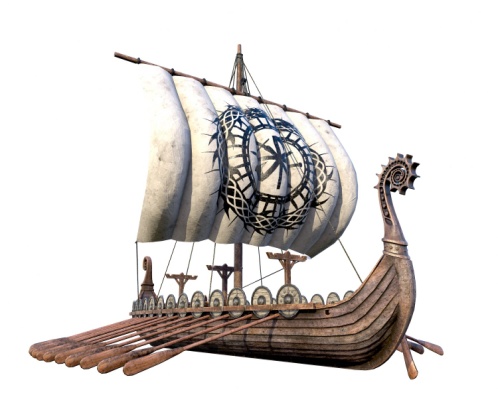 В основу  положен метод Колб.
Опыт. На этом этапе происходит ситуация, которая привлечет внимание к теме, вызовет интерес и сформирует ощущение значимости вопроса.
Анализ. Нужно обобщить и структурировать информацию, способы и методы решения задач, которые уже есть у учеников. Это нужно для того, чтобы понять, каких именно знаний не хватает для решения проблемы.
Теория. На этом этапе школьнику нужно изучить новый материал, понять причинно-следственные связи и осмыслить новые для него идеи.
Практика. Завершающий этап. Теоретитические знания нужно проверить на практике и самостоятельно убедиться в их эффективности.
На уроках истории, обществознания, литературы, окружающий мир, биология подымаются вопросы по антикоррупционному воспитаю. В  игровой форме решаются сложные вопросы.
Например. Инсценировка «Коррупция в …» (команде необходимо инсценировать предложенную ситуацию)
I ситуация: Коррупция на дорогах страны
II ситуация: Коррупция в высших учебных заведениях
III ситуация: Коррупция в медицинских учреждениях
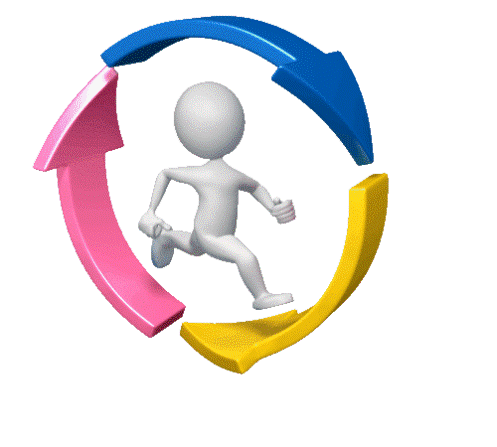 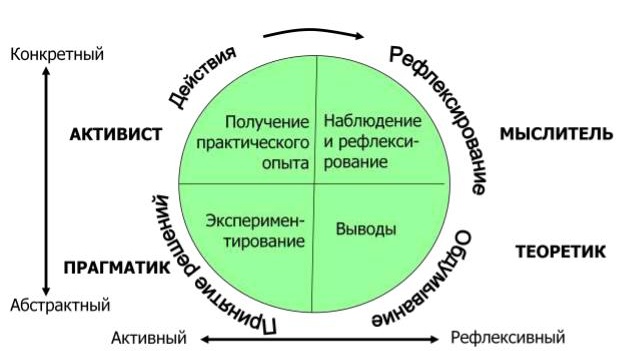 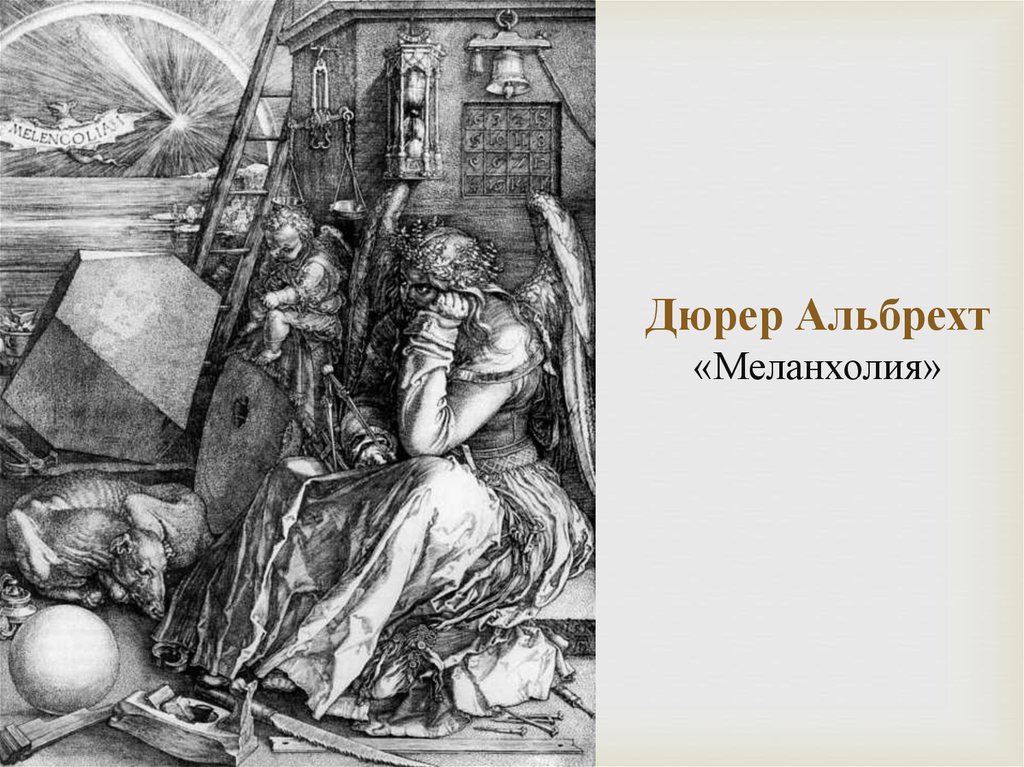 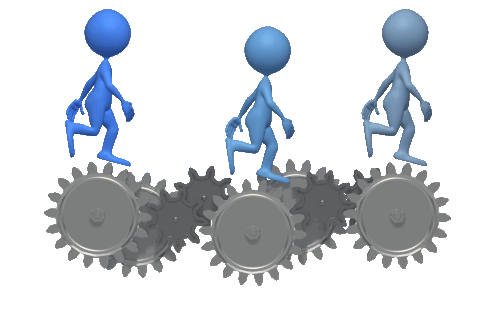 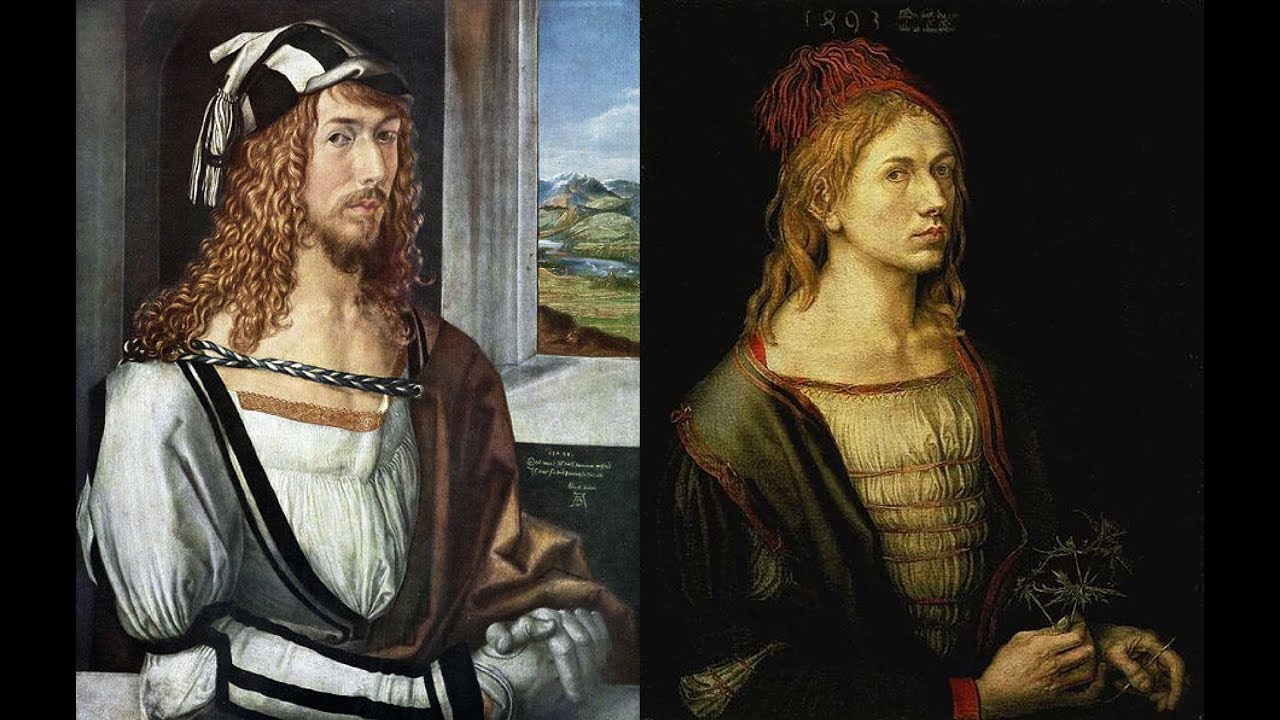 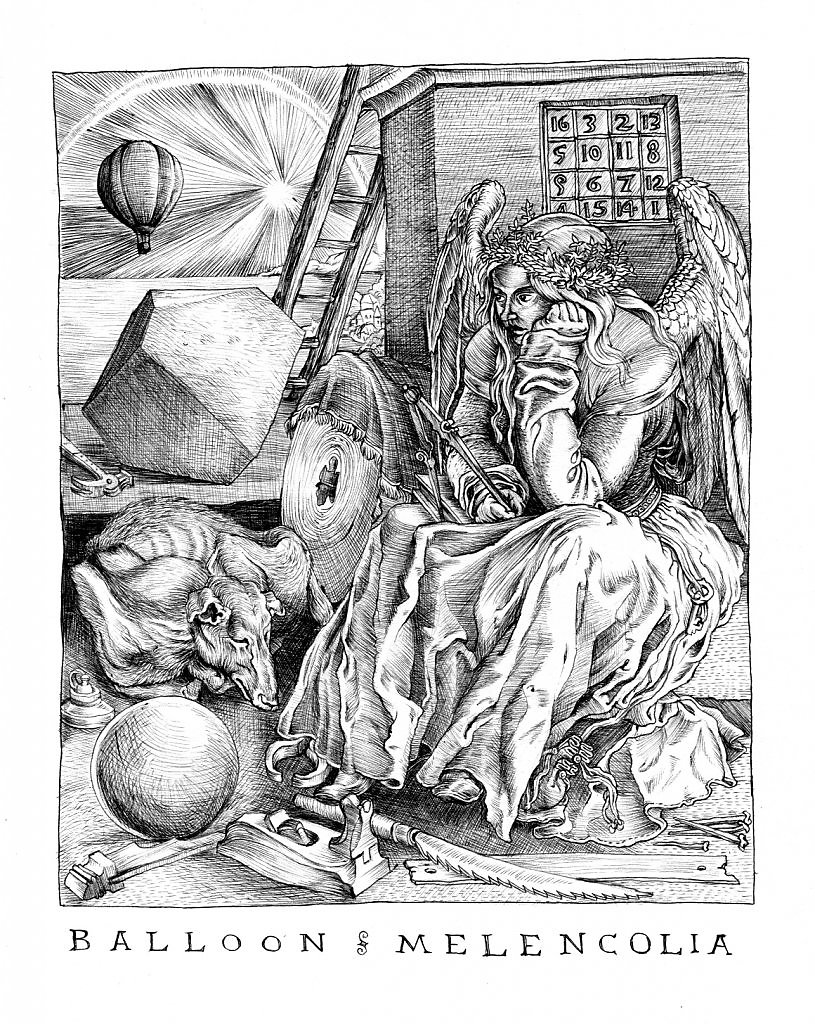 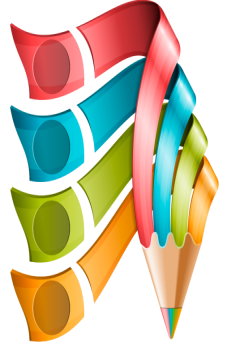 Альбрехт Дюрер (нем. Albrecht Dürer, 21 мая 1471, Нюрнберг - 6 апреля 1528, Нюрнберг) - крупнейший немецкий живописец и гравёр с прижизненной мировой славой, выдающийся геометр и инженер-фортификатор, родоначальник европейской акварели, механик, архитектор и теоретик искусства.
Лев Толстой замечал: «Если ученик в школе не научился сам ничего творить, то и в жизни он всегда будет только подражать, копировать».
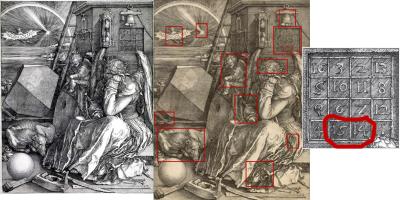 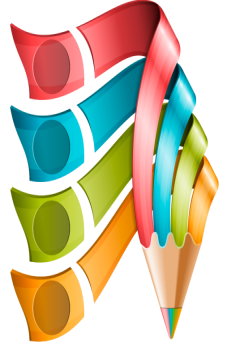 Эдьютейнмент – это современная педагогическая инновация, которая основывается на визуальном материале, повествовании, современных психологических приёмах, игровом формате, информационных и коммуникационных технологиях, целью которой является максимальное облегчение анализа событий, поддерживание эмоциональной связи с объектом обучения, привлечение и длительное удерживание внимания обучающихся.
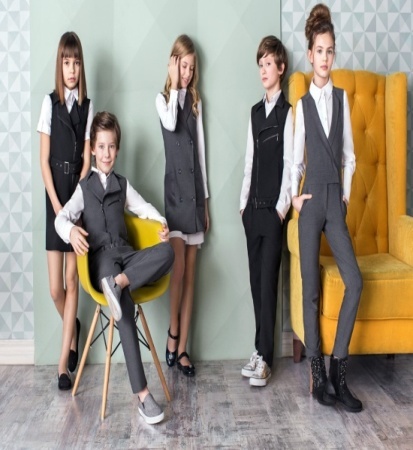 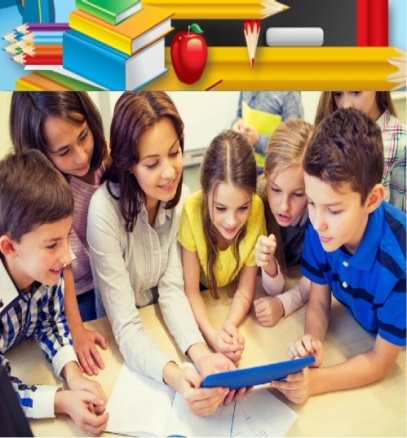 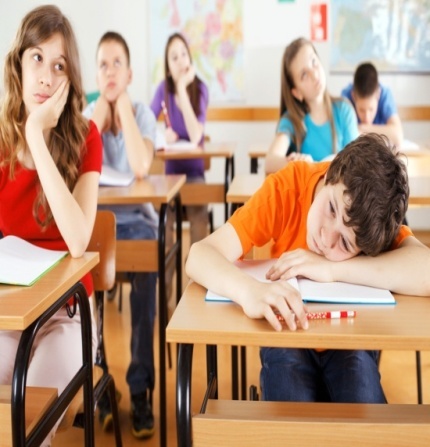 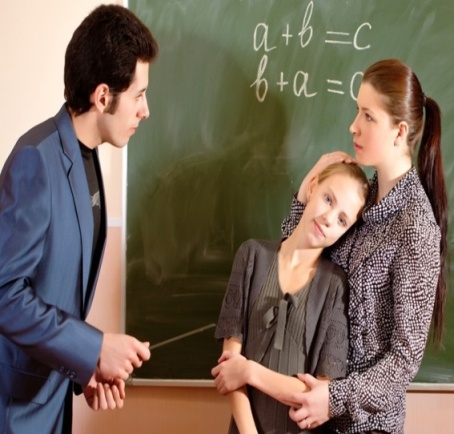 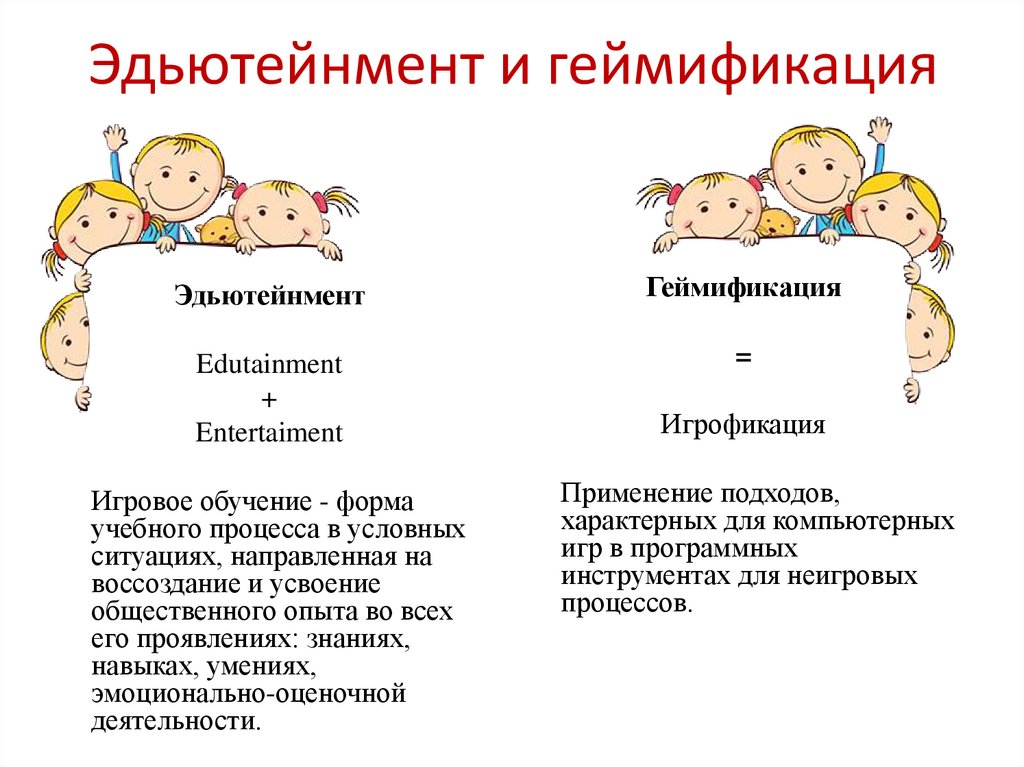 Педагог – архитектор нации
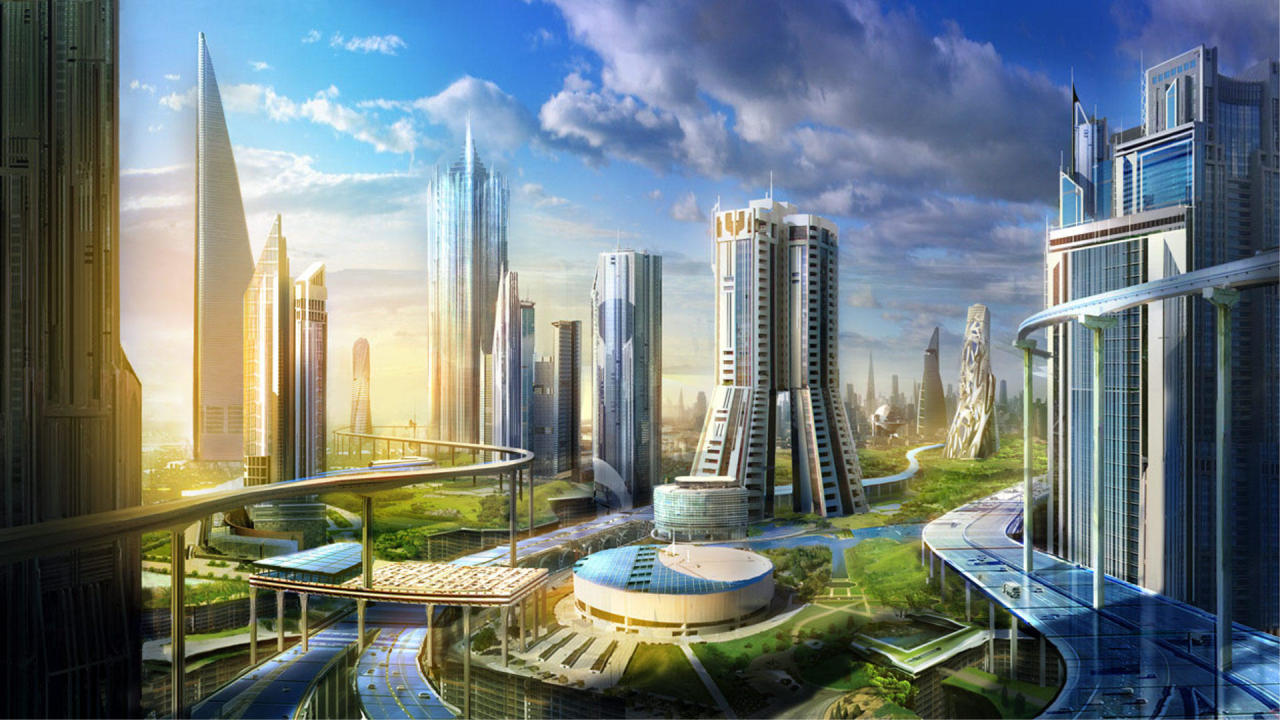 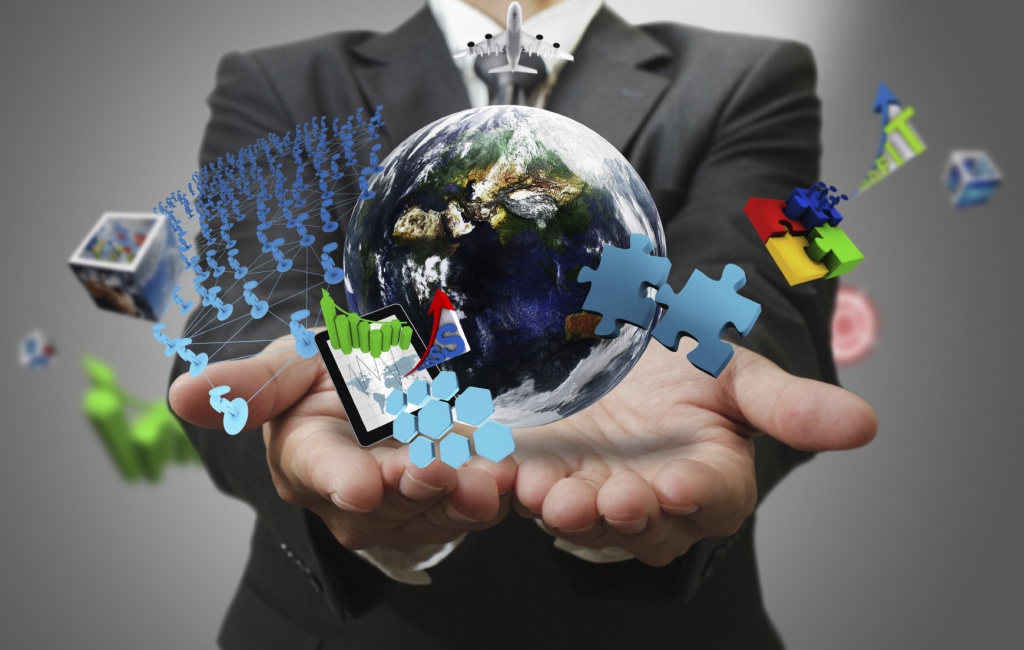 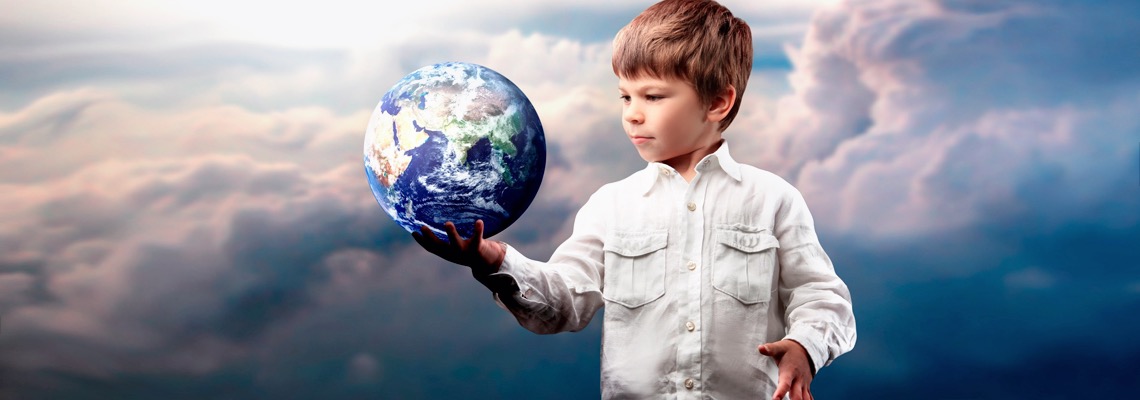 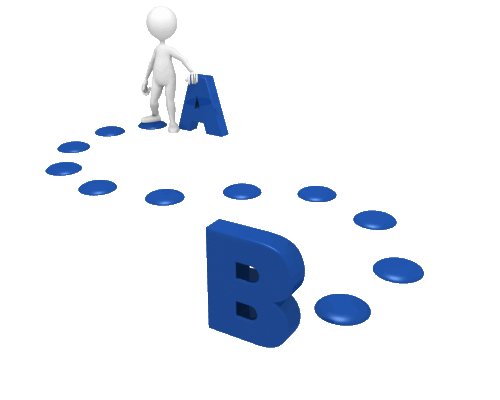